Pray for Nations “Declare His glory among the nations” Ps 96:3
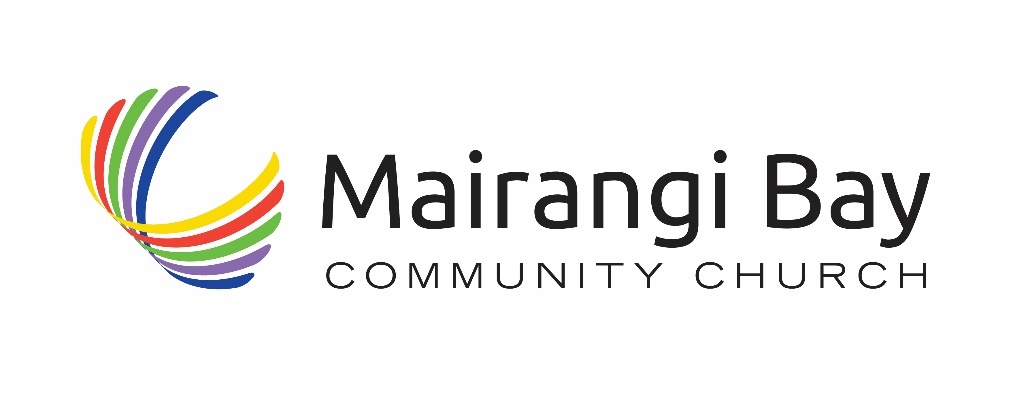 Maarulal Avar in Azerbaijan 

Avar people are the largest linguistic group of Dagestan in Russia and historically the most powerful. Honor/shame is a high code, deeply ingrained in the Avar cultural psyche. This is true throughout all of the Dagestani people groups, but perhaps most pronounced in the Avar. Some of them live in nearby Azerbaijan.

Ministry Obstacles: The cultural affinity for revenge prevents them from forgiving or repenting, two things essential for a relationship with the living God.

Outreach Ideas: Hope of grace is springing up among the Avar. There are now several Avar believers! The New Testament has been completed in the Avar language, as well as Genesis, Proverbs, Ruth and Jonah.

Scripture Focus: "The LORD is my strength and my shield; in him my heart trusts, and I am helped; my heart exults, and with my song I give thanks to him."  Psalm 28:7

Prayer Focus: Thank almighty God for new believers among the Avar! Pray for blessings upon God's Word in Avar. Pray for men and women of peace in each Avar town and village to be keys to welcoming the love of God, the grace of Jesus and the power of the Holy Spirit into each Avar household. Pray for dreams and visions among open-hearted Avar, both young and old. Pray for courageous men and women to find Christ's grace by the power of the Holy Spirit.
Presented by Joshua Project
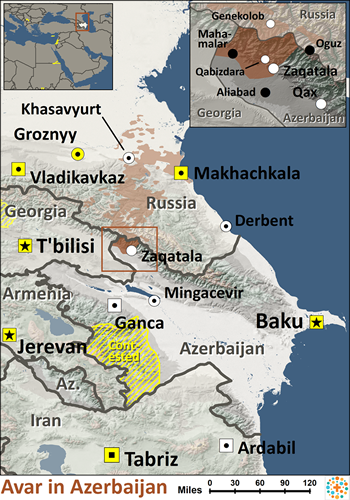 Knowing Jesus More and Making Him Known
Weekly Bulletin 
Sunday 10 March 2024
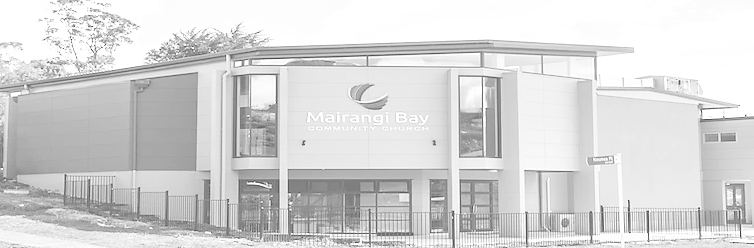 Worship Service
10 am (with Live Stream)

Topic:   Cross and sanctified life

Scripture:  Hebrews 10:8-14 

Preacher: Pastor David
VERSE FOR THE WEEK— Hebrews 10:8-14 8 First he said, “Sacrifices and offerings, burnt offerings and sin offerings you did not desire, nor were you pleased with them”—though they were offered in accordance with the law. 9 Then he said, “Here I am, I have come to do your will.” He sets aside the first to establish the second. 10 And by that will, we have been made holy through the sacrifice of the body of Jesus Christ once for all.11 Day after day every priest stands and performs his religious duties; again and again he offers the same sacrifices, which can never take away sins. 12 But when this priest had offered for all time one sacrifice for sins, he sat down at the right hand of God, 13 and since that time he waits for his enemies to be made his footstool. 14 For by one sacrifice he has made perfect forever those who are being made holy.
Pre-Service Prayer at 9:30 am in lounge, all welcome.
49 Maxwelton Drive, Mairangi Bay, North Shore, Auckland 0630 
Ph 09 478-6314, Website: www.mairangichurch.org.nz, Email: office@mairangichurch.org.nz
WELCOME TO MAIRANGI BAY COMMUNITY CHURCH (MBCC)
If this is your first time worshipping with us, please go to the Welcome Corner after the service. We will gladly answer your questions about our church. MBCC is an intentionally multi-cultural church and welcomes and celebrates all languages & cultures.
 欢迎中国朋友参加. どの国の方も大歓迎します。
PRAYER & INTERCESSION “and pray for one another,” James 5:16b Please visit the Prayer Wall in the foyer. Pin your prayers, answers to prayers or testimonies to the prayer wall. Remember to pray for the requests on our prayer wall. 
GIVE THANKS & PRAY FOR
Pray for the church and brothers and sisters, may the Holy Spirit lead us to grow together in love and knowledge, take root in the Rock of Christ downward, and bear the fruit of the Holy Spirit. 
Pray for Ming, Kevin, Joyce and Shuping for their therapies. May God heal them and give them strength.
Please pray for all brothers and sisters who are on vacation overseas. May the Lord keep their journey safe and take care of their health.

Church Outreach
Street Evangelism Sat 10.00 am – 12.00 pmFlora: 021 201 9577
Music For Kiddies (Japanese)School terms, every 2nd, 4th and 5th Thurs  10.30 am – 12.00 pmMaki: 027 3803627 (Japanese) 
Food Bank Contact Caroline/Dalice
Good News Flower ArrangementAnnie Zhang: 027 3939345
English Class：
    Every Monday 10-2 pm church
    downstairs
    Grace (0226387288)
NEWS & EVENTS
Encounter (Church Worship & Prayer Evening （every 1st and 3rd Sunday Evening)
17th March
You may pray in your mother tongue with different language groups. 
Other Monthly  Worship Service in Different Languages (once a month)
Chinese Service: 
Last Friday each month 7:30pm
If you would like to hear a Chinese translation, please ask for a headset. Please put the low battery headset at the yellow tray and the charged ones back to the original slot.
如果您需要听中文翻译可以向服事人员要一个耳机。请将需要充电的耳机放在黄色的盒子里，正常的耳机请放回原来的盒子。
CHURCH STAFF CONTACT INFORMATION
Church Office: 09 478 6314,  office@mairangichurch.org.nz
    General Office Hours: 9.30 am-12.30 pm, Tue - Fri (booking needed for appointments)
Acting Senior Pastor, David Yeh: 022 5220 670,  david@mairangichurch.org.nz
Associate Pastor, Bijoy Joy: 020 4020 6404, bijoy@mairangichurch.org.nz
Chinese Evangelist, Wendy Liu: 021 0265 4800, wendy@mairangichurch.org.nz
Church Administrator, Cobi Wu: office@mairangichurch.org.nz
Paint Party

Time:  16 Mar(Sat) 4-7pm
@church downstairs, supplies provided, free, 
please see Trixi for more information
Piaopiao Long 
Special Conference 
was cancelled
Food Bank Contact
Caroline La Grange: 021 124 6996, carolinelagrange7@gmail.com
Dalice Yang: 022 065 1109, yangjie625@gmail.com
Youth Easter Camp 2024

28th Mar – 1st Apr, 
donations are welcomed,
please see Ps Bijoy for more detail
Want to give to God’s work through MBCC? 
Contact the church office, or fill in this form and hand it in at the front desk
（please keep this as your own record as well!!)
Please I need an offering number (it is not necessary, but once you have had one, please use it as   a reference consistently )          yes                no
I need the donation receipt (for IRD tax rebate by the end of each financial year)please show my name as (print):
     and send through my email (print) :

General/Tithe donation  12-3050-0301948-00; Food Bank -03; Outreach -04
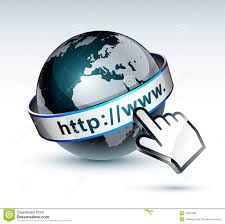 Contact pastor David Yeh/Wendy for the special/urgent prayer requests. Our Prayer Ministry Team will pray for you upon your requests.